Session 5: Instability Modeling, Observations and Cures
Chairman: Mikhail Zobov,  Scientific Secretary: Eleonora Belli
Session 5.1
Mitigation of collective effects by optics optimization (H. Bartosik, CERN)
Simulation of longitudinal intensity effects with control loops (BLonD) (H.Timko, CERN)
Observation and  active damping of longitudinal coupled bunch instabilities (H.Damerau, CERN)
Challenges in impedance and instabilities computation for new generation light sources (S.Persichelli, LBNL)
Session 5.2
Vlasov solvers and macroparticle simulations (N.Mounet, EPFL)
Codes benchmarking for single-bunch instabilities in electron storage rings (H.Xu, IHEP)
Transverse feedback systems for multibunch beam diagnostics and instabilities supression (A.Drago, LNF INFN)
Wide-band feedback systems to diagnose and suppress intra-bunch motion in accelerators (J.Fox, SLAC)
Session 5.3
Damping of transverse instabilities (V.Kornilov, GSI)
Concept and simulations of unconventional damping devices: wideband damper and RFQ (K.Li, CERN)
A study of longitudinal effects on transverse Landau damping (I.Hofmann, GSI)
Beam Transfer Function (BTF) measurements and transvrse stability in presence of beam-beam (C.Tambasco, EPHL)
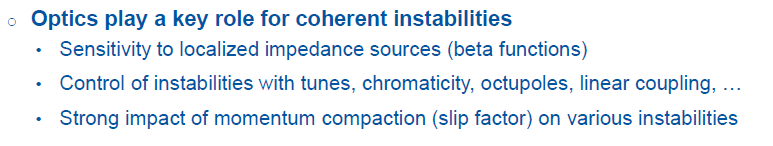 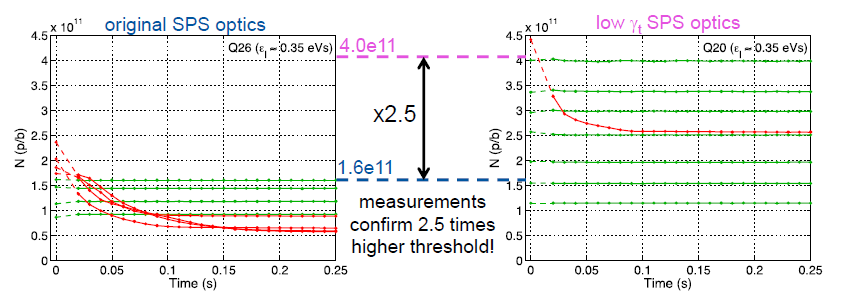 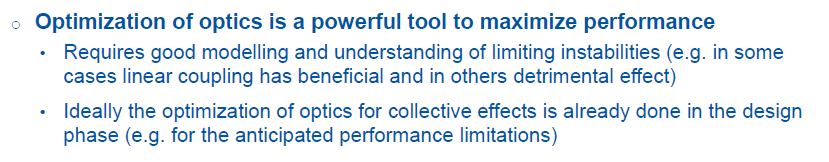 H.Bartosik – Mitigation of Collective Effects by Optics Optimization
LHC Operational Experience
BLonD Code Benchmarking
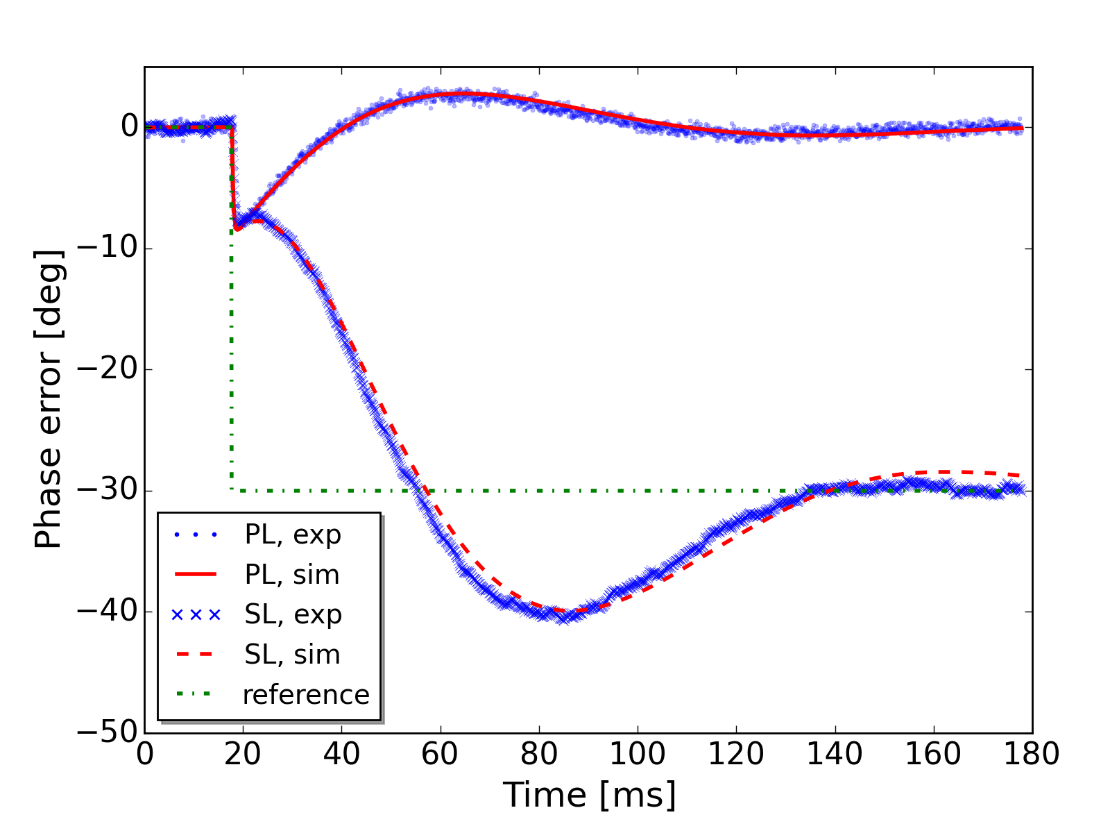 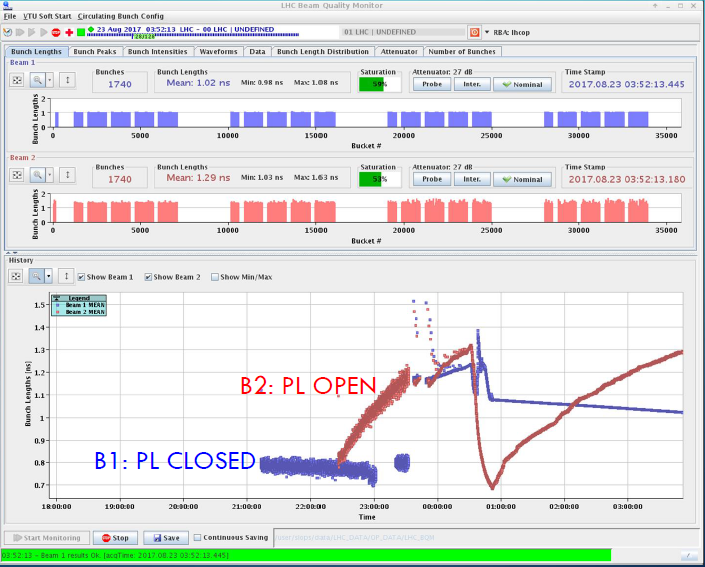 Accurate calculations require modelling intensity effects with beam- and cavity-based feedbacks

The BLonD code has precise models of the CERN machines

Benchmarks and optimizations are required to obtain reliable and fast simulations
H.Timko – Simulation of Longitudinal Intensity Effects with Control Loops
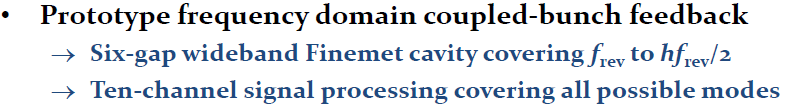 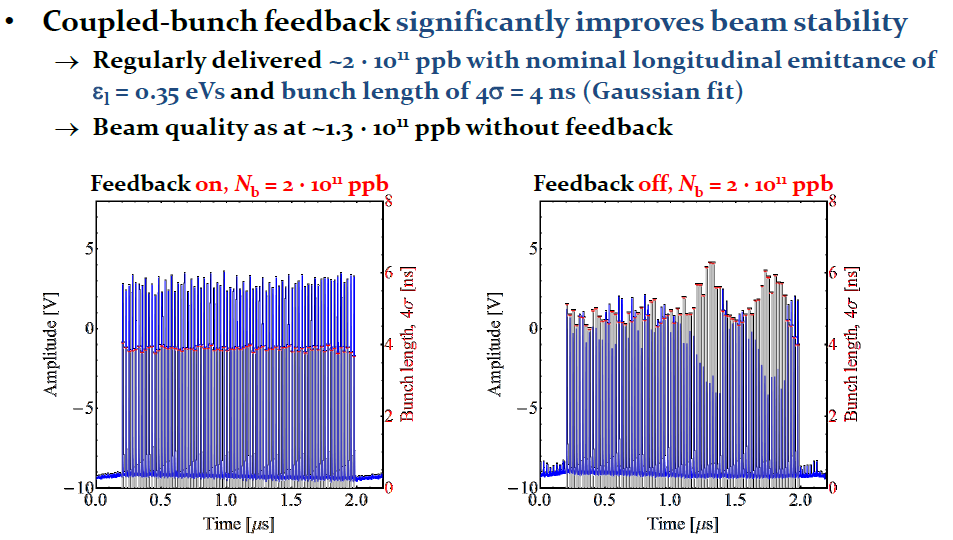 H.Damerau – Observation and (active) damping of longitudinal coupled bunch instabilities
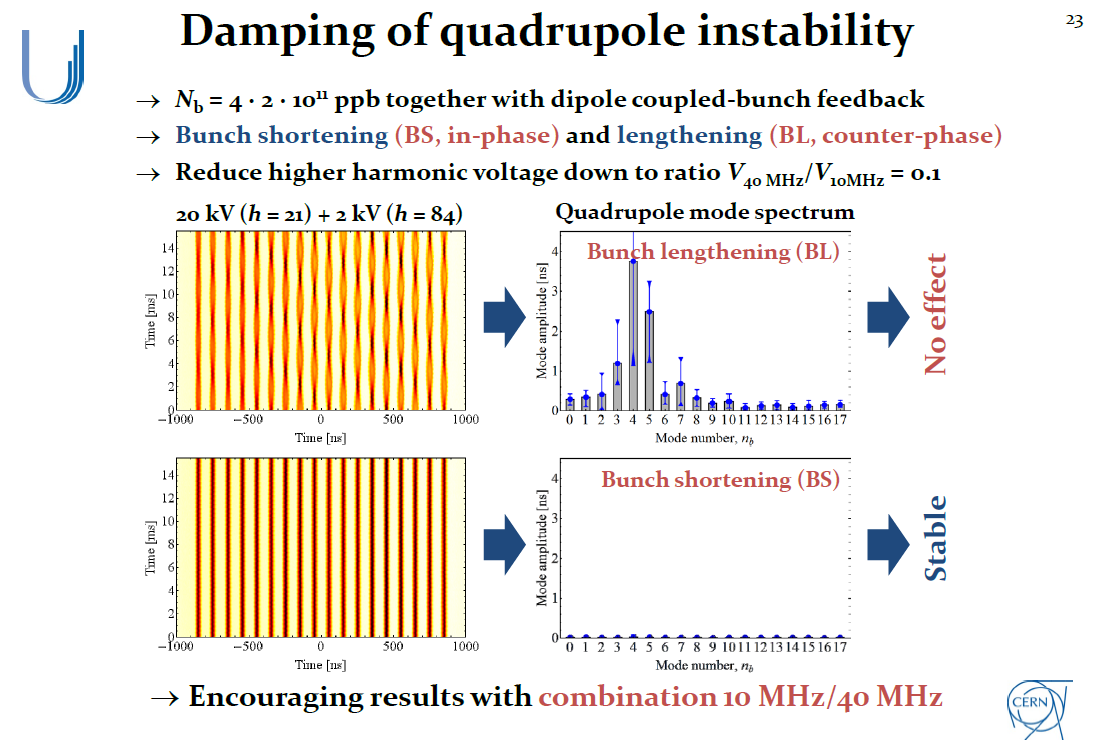 H.Damerau – Observation and (active) damping of longitudinal coupled bunch instabilities
Ultra-low tramsverse emittance (50 pm)
High multibunch current (500 mA)
Short bunch length 
Very narrow vacuum chambers
High Coupling Impedance
 IBS requires harmonic cavity
Fast ions?
Quadrupolar  tune shifts?
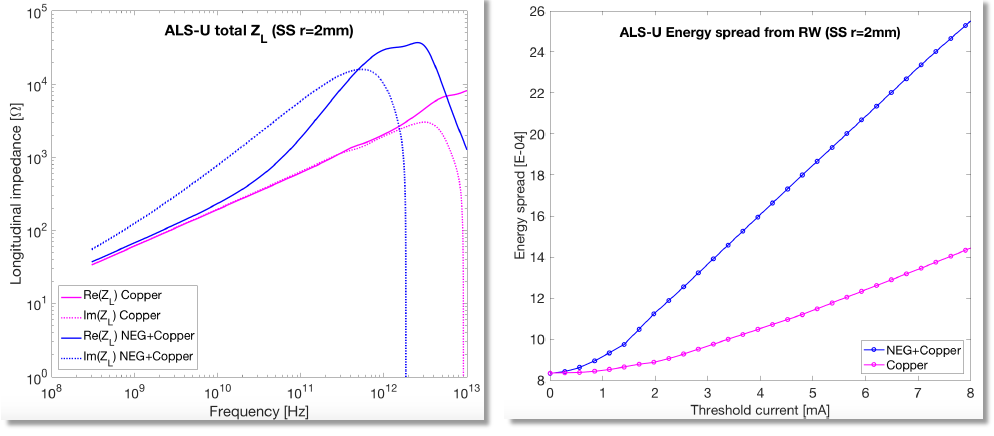 RW+NEG Longitudinal
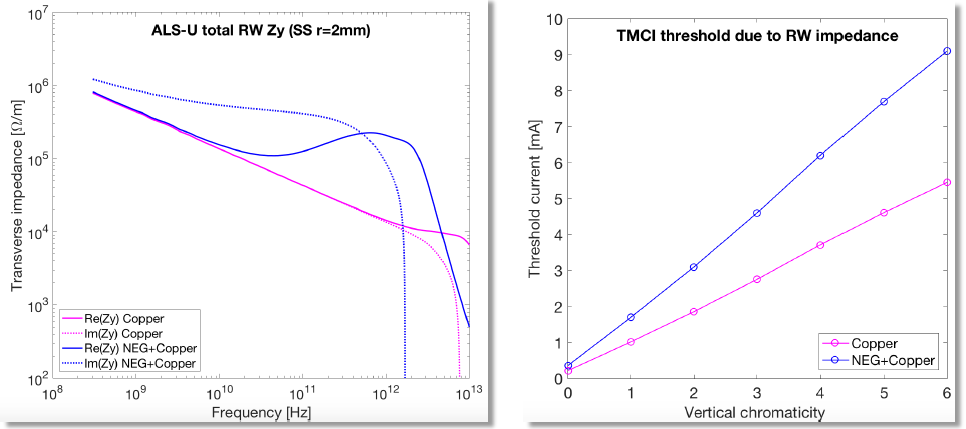 RW+NEG Transverse
S.Persichelli – Challenges in impedance and instabilities computations ..(ALS-U example)
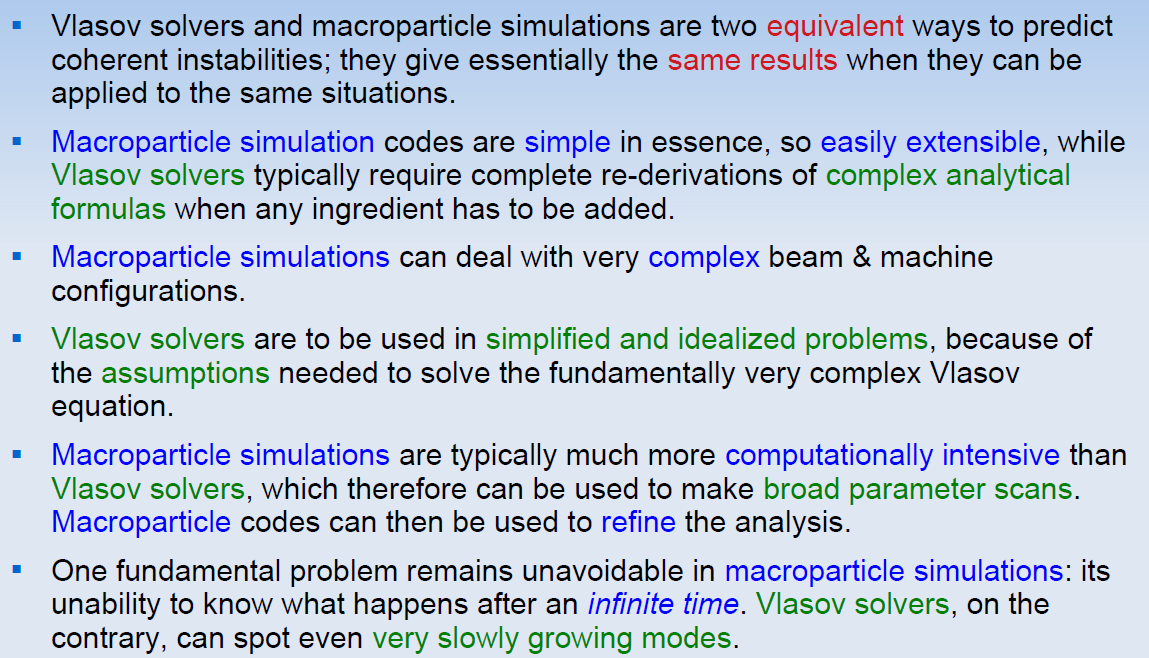 N.Mounet – Vlasov Solvers and Particle Simulations
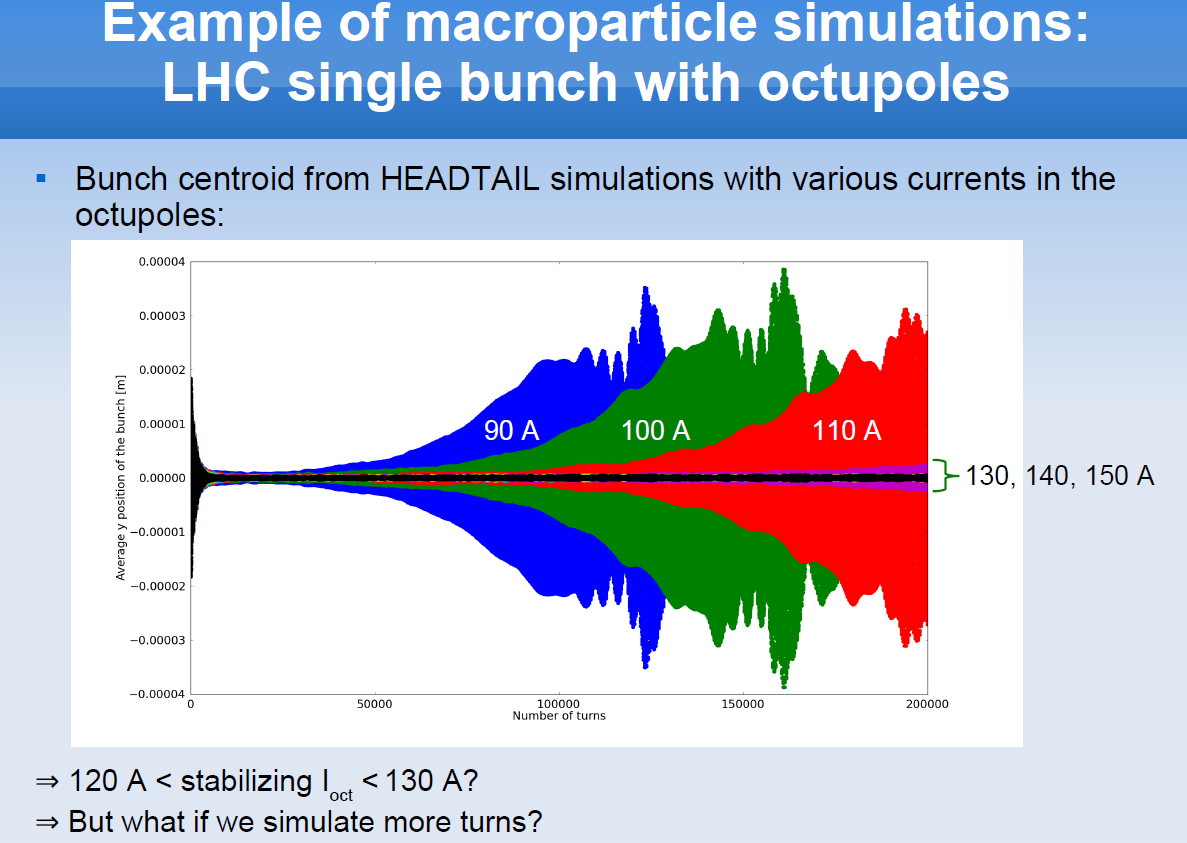 N.Mounet – Vlasov Solvers and Particle Simulations
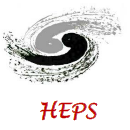 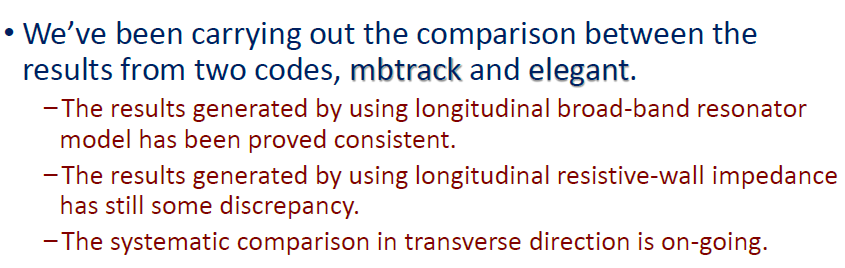 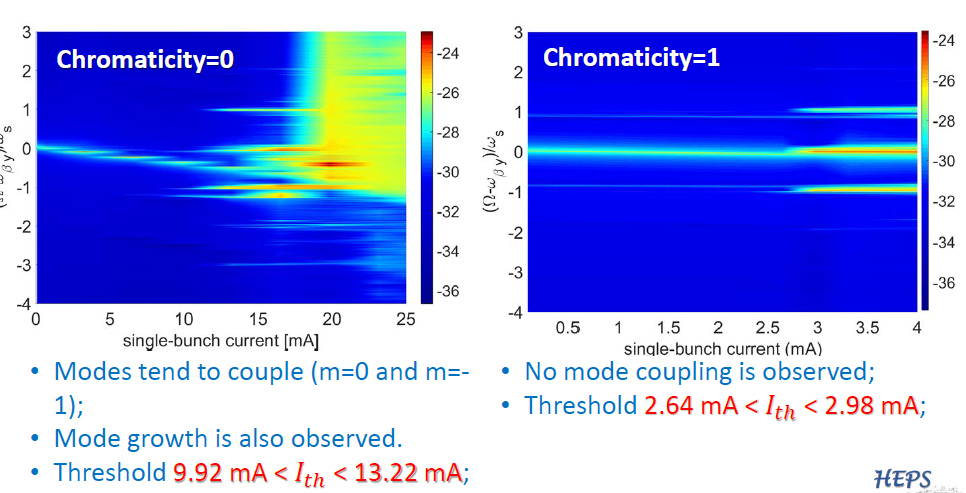 H.Xu – Code benchmarking and simulation studies of       single-bunch instabilities in electron storage rings
Instability growth rate
Real time tune measurements
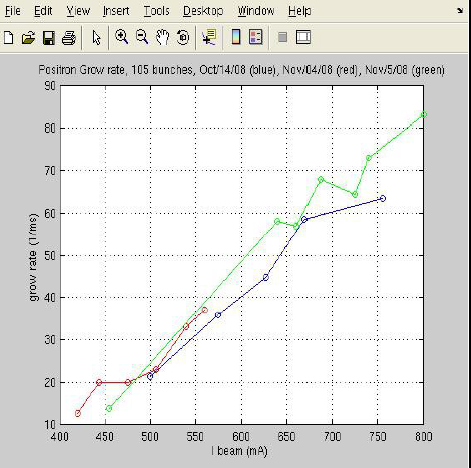 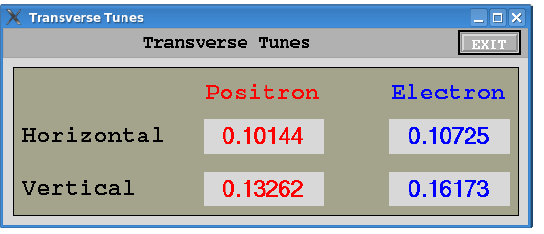 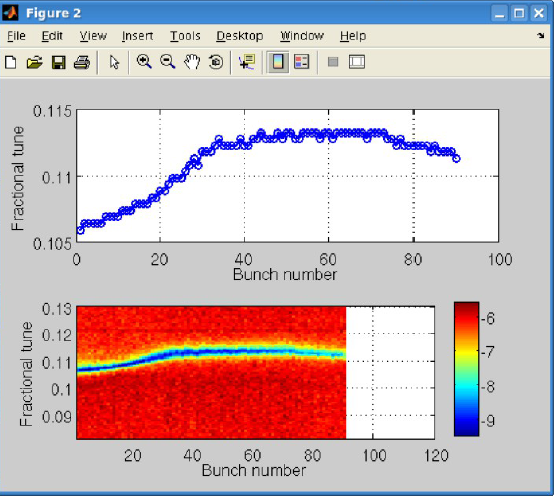 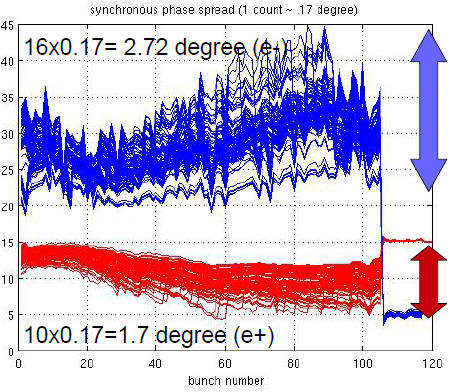 Synchronous phase along train
Transverse tunes bunch-by-bunch
A.Drago – Transverse feedbacks for multibunch beam diagnostics and instabilities suppression
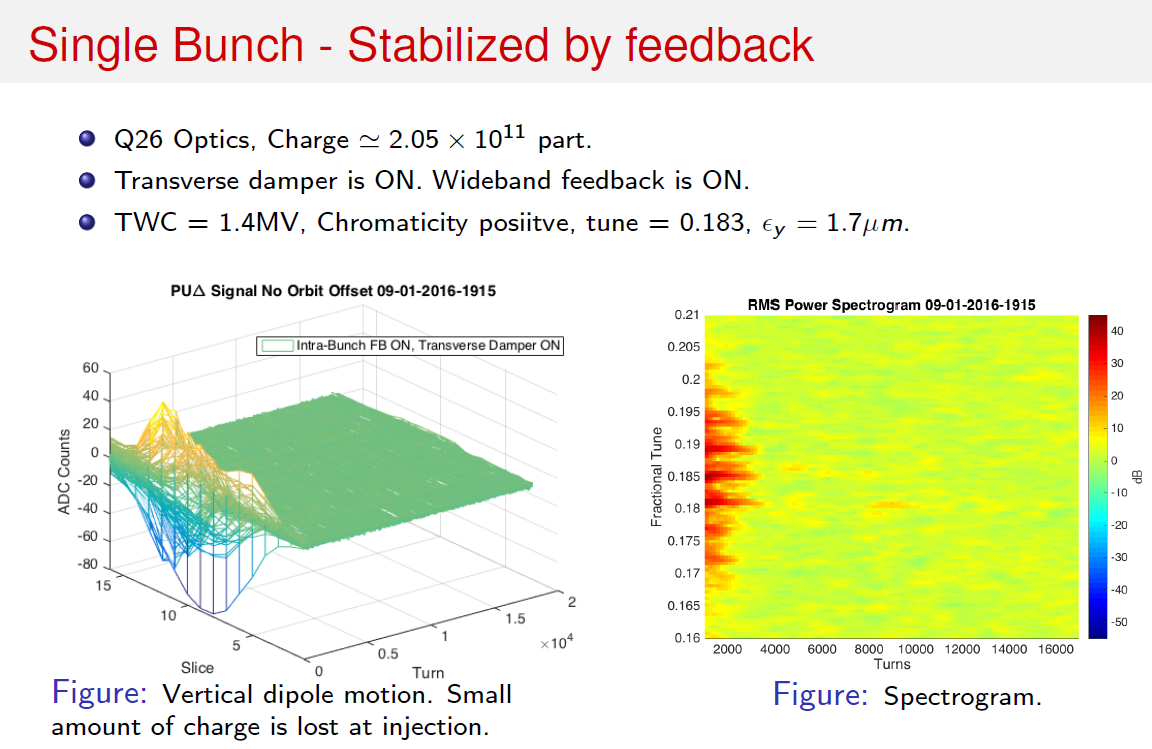 J.D.Fox – Wide-band Feedback Systems to Diagnose and Suppress Intra-bunch Motion in Accelerators
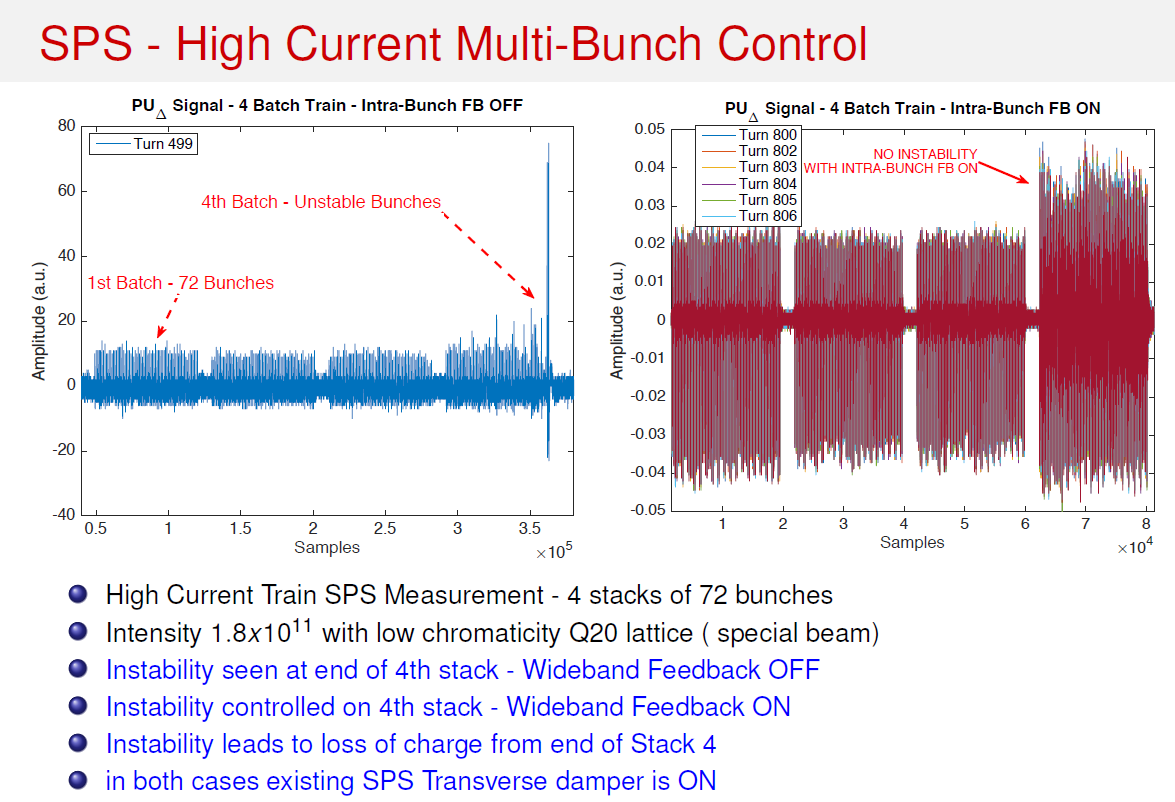 J.D.Fox – Wide-band Feedback Systems to Diagnose and Suppress Intra-bunch Motion in Accelerators
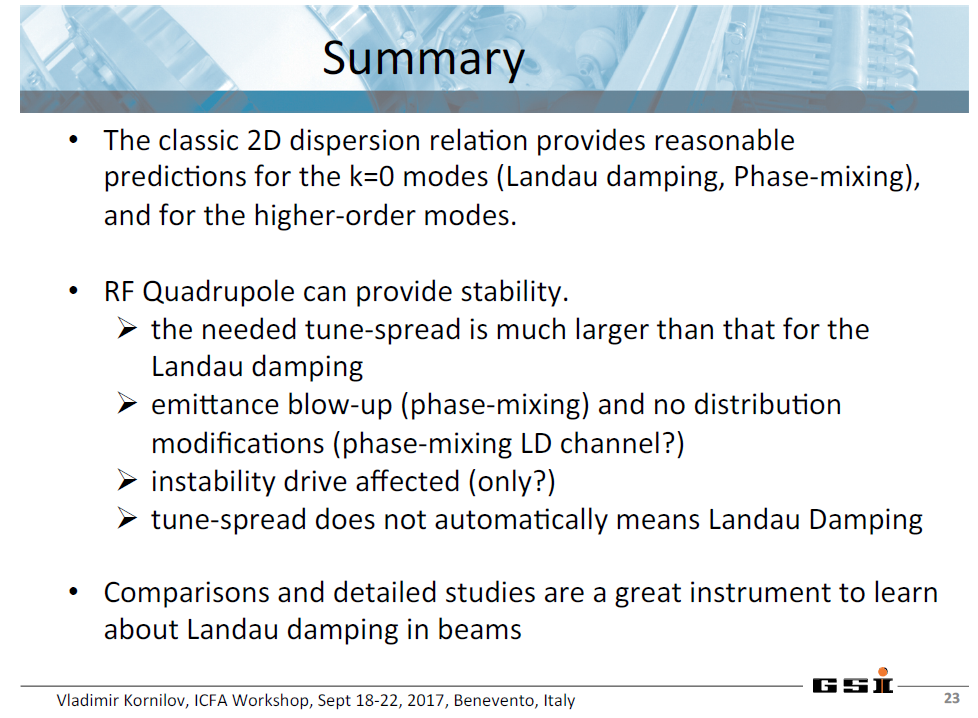 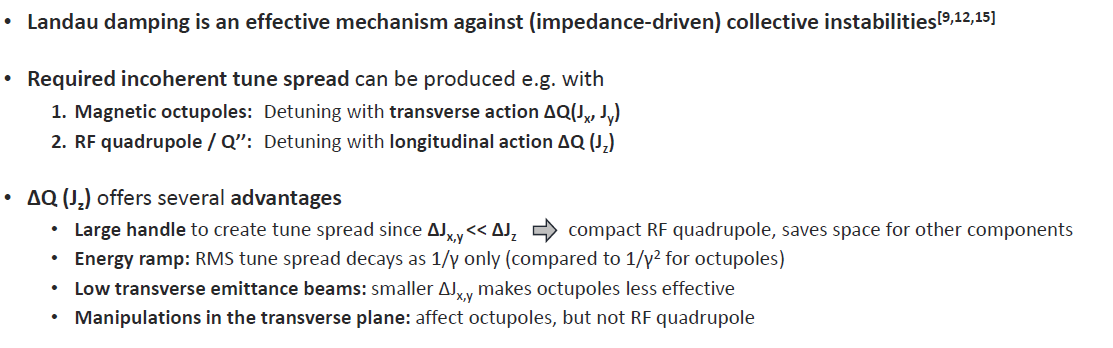 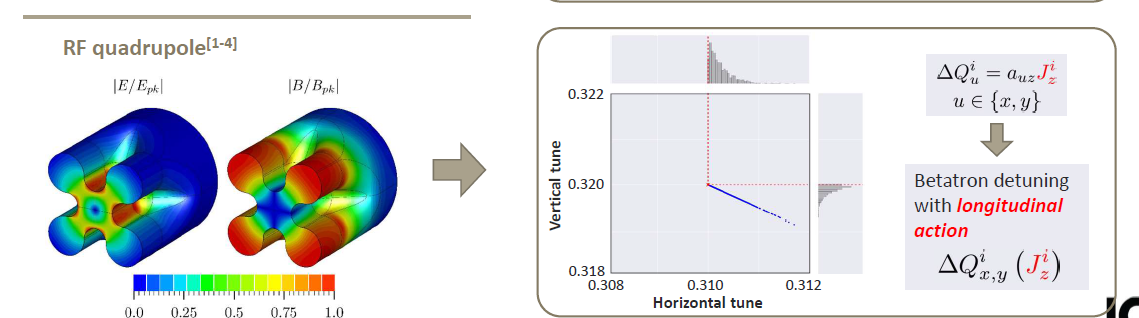 K.Li – Concept and Simulations of Unconventional Damping Devices: Wideband damper and RFQ
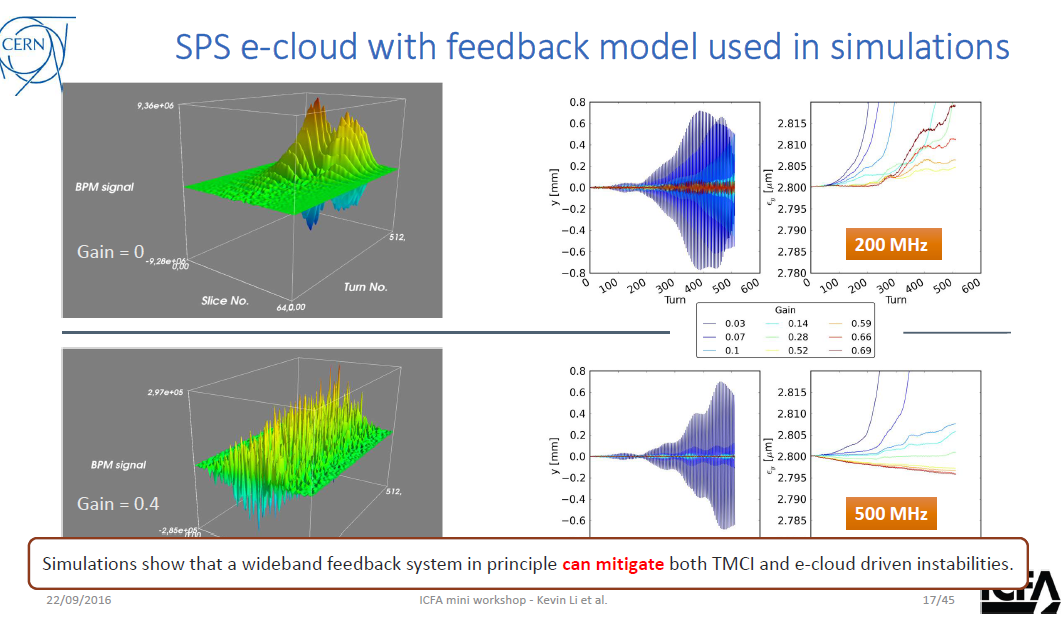 K.Li – Concept and Simulations of Unconventional Damping Devices: Wideband damper and RFQ
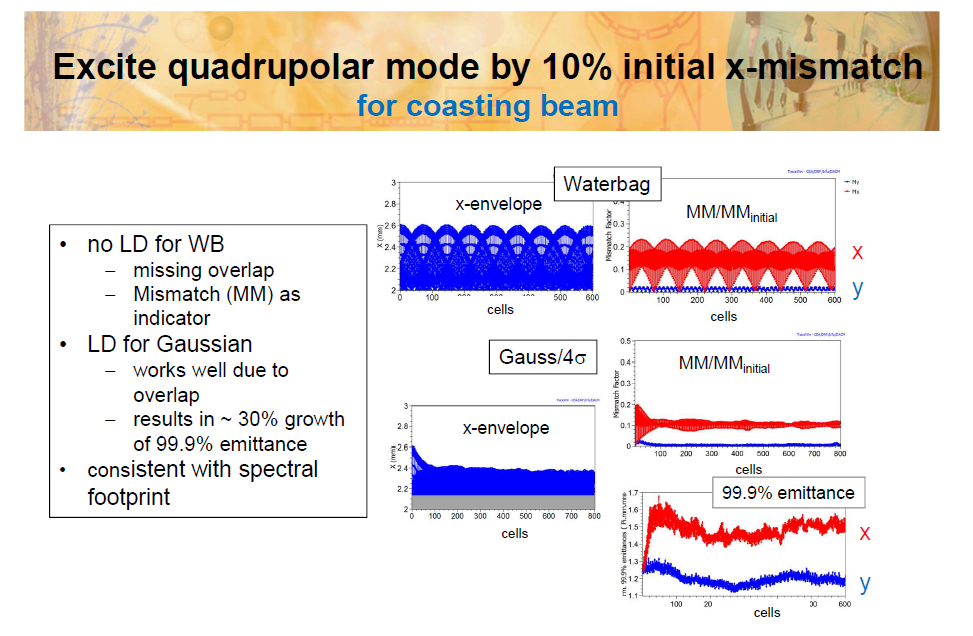 I.Hofmann – Longitudinal effects in Landau damping due to space charge nonlinearity
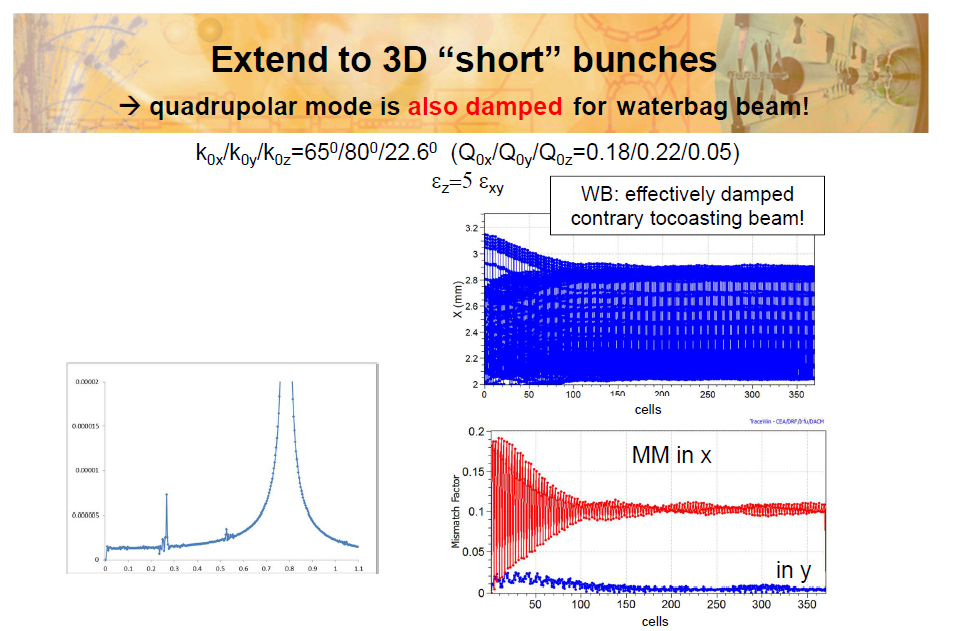 I.Hofmann – Longitudinal effects in Landau damping due to space charge nonlinearity
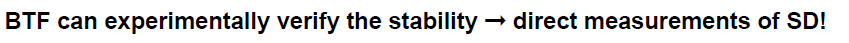 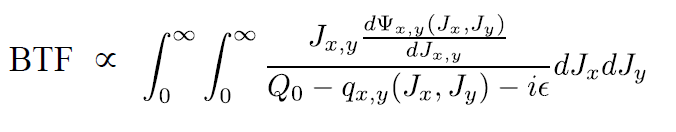 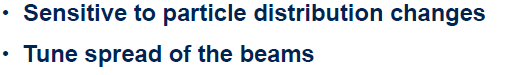 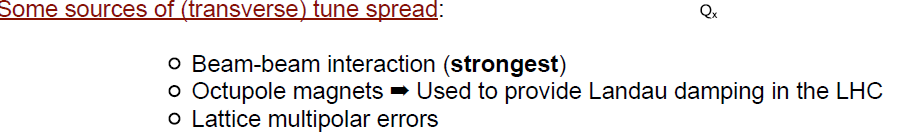 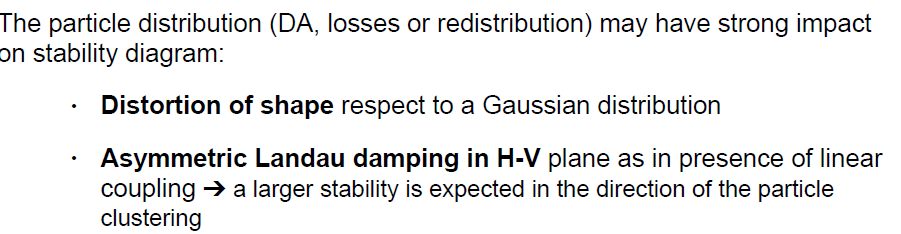 C.Tambasco – Beam transfer function measurements and transverse stability in presence of beam-beam
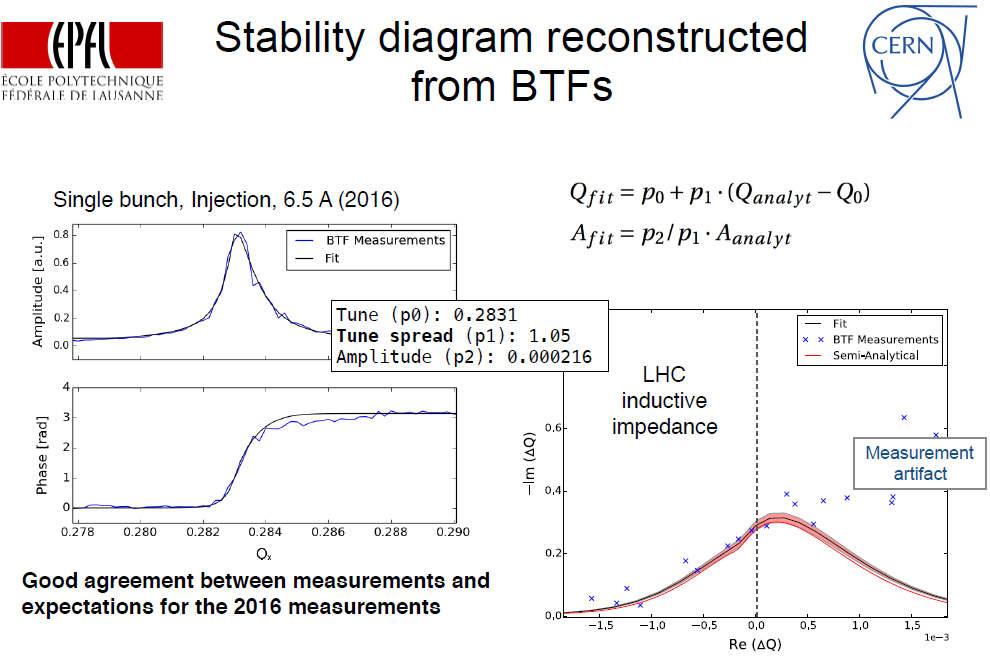 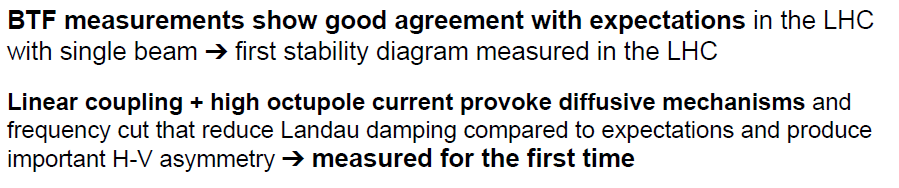 C.Tambasco – Beam transfer function measurements and transverse stability in presence of beam-beam